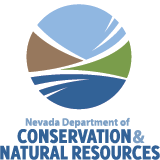 Nevada Water OperatorExam Summaries 4th Quarter 2022
NDEP Bureau of Safe Drinking Water
        Operator Certification Program
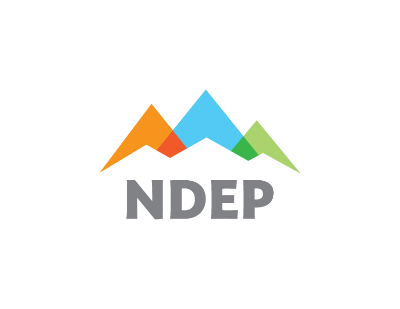 2022 4th Quarter - Distribution
DISTRIBUTION CATEGORIES:
System Information & Components
Equipment; Install, Operate and Maintain
Monitor, Evaluate & Adjust Disinfection & Lab
Security, Safety, Public Interaction & Administrative Procedures
2022 4th Quarter - Treatment
TREATMENT CATEGORIES:
Treatment: Monitor, Evaluate and Adjust
Laboratory Analysis
Operate and Maintain Equipment
Evaluate Characteristics of Source Water
Perform Security, Safety & Administrative Procedures
Passing Percentage Trend 2021-2023
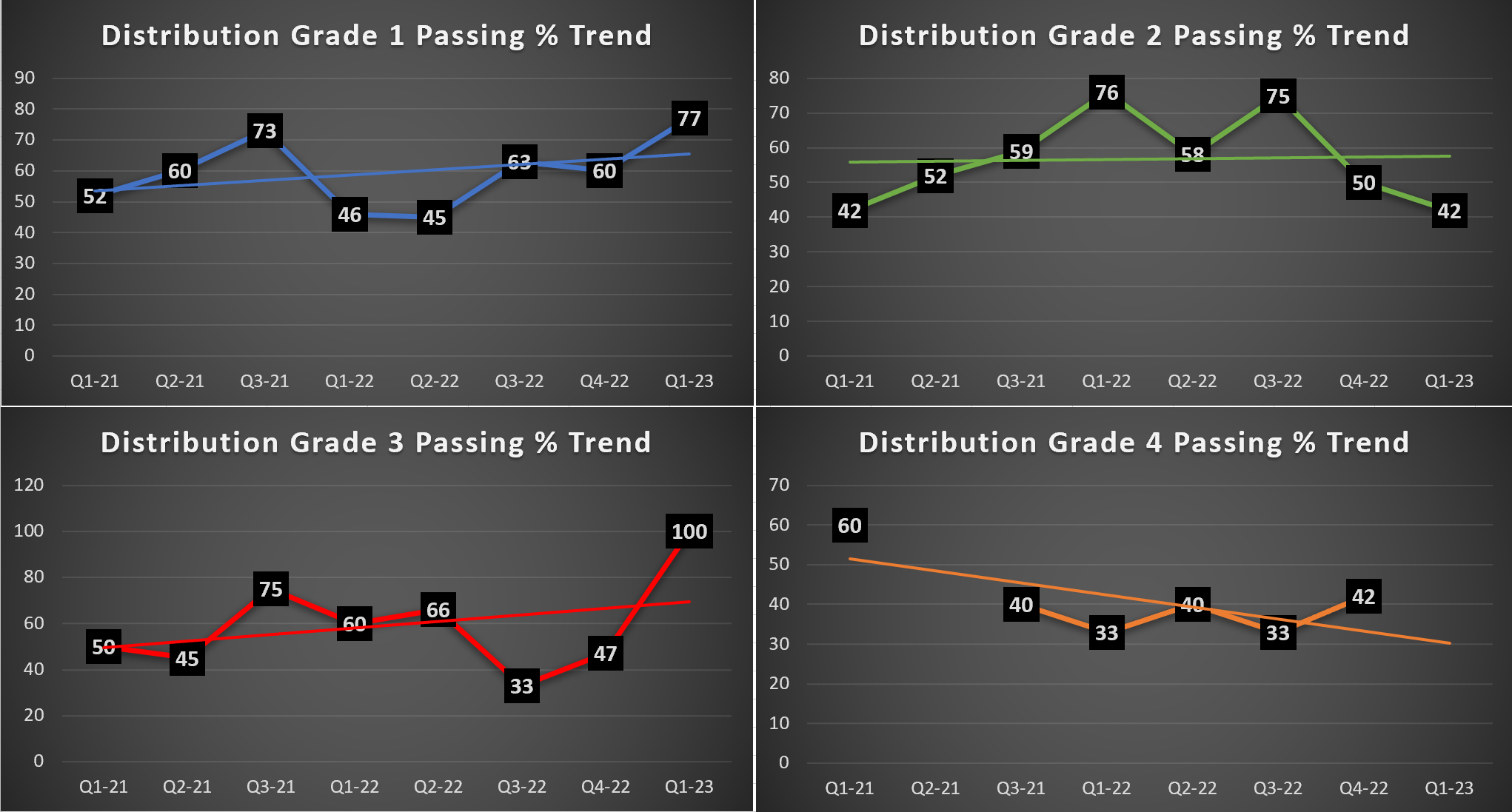 Passing Percentage Trend 2021-2023
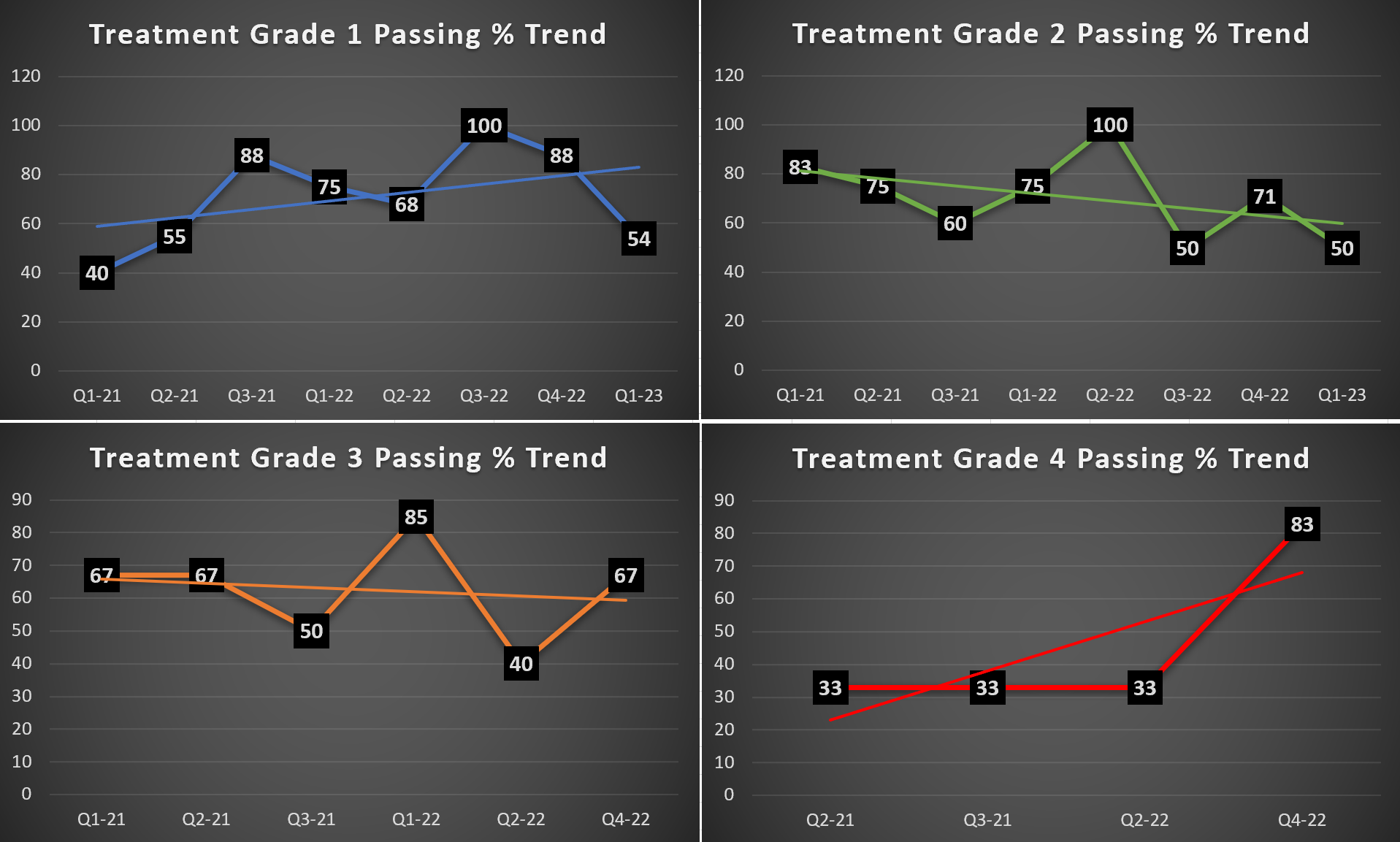